9/1~9/7 線上選社操作說明
學生選填的網址為：http://163.26.193.9/club/
一、已甄選進入特別專長社團者，不需選社。
(本土語言課程-閩南語、直笛團、合唱團、舞蹈團、籃球隊)

二、請依循下列志願選填原則，若有違反，將由學務處統一安排社團

每人必須填滿15個志願，電腦才能進行分發。（若沒填滿15個，等同沒選社）

2. 9/1(四)〜9/7(三)是選社期間，請務必遵守時限。

3. 帳號就是「學號」。密碼為「身分證字號」，
                                     身分證的第一個英文字母要大寫。
三、請同學跟家長討論好後，
        預先排好志願序，
        將數字編號寫在社團公布表的代號之前，
        再進行線上選填。

四、線上填完15個志願後，要按「完成選填」鍵。

完成選填後，就不能再修改，所以要事先排好志願。
五、其他說明
1.線上選社並非先搶先贏，所以務必先排定好志願順序再填，也不要拖到最後一兩天才填，以免突然有操作問題而無法求助。

2.家裡沒有上網設備的同學，歡迎先找活動組長協助，
或是利用班級公用電腦，或是在資訊課時跟電腦老師借電腦。

3.社團的招生人數，取決於社團空間與特殊性質。
EX: 跆拳社只收10名，拳擊社只收12名，皆因社團空間小，故招生少。

4.線上選社是由電腦抽籤，不能保證一定能選到理想社團，

請以開放學習的心，在社團好好學習!!!
步驟1.線上選社的進入畫面
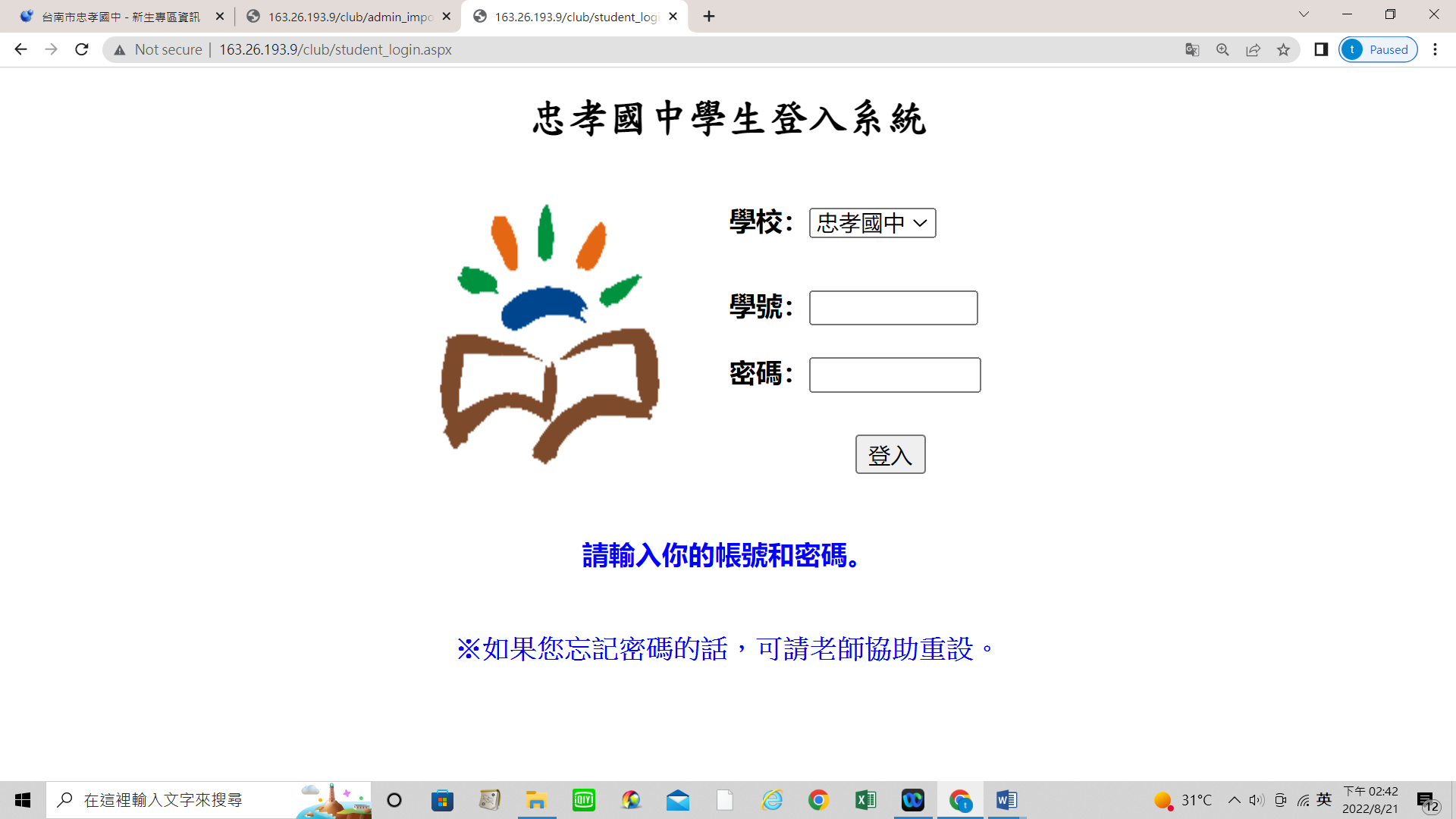 帳號就是「學號」。密碼為「身分證字號」，身分證的第一個英文字母要大寫。
步驟2.輸入學號+密碼後的畫面
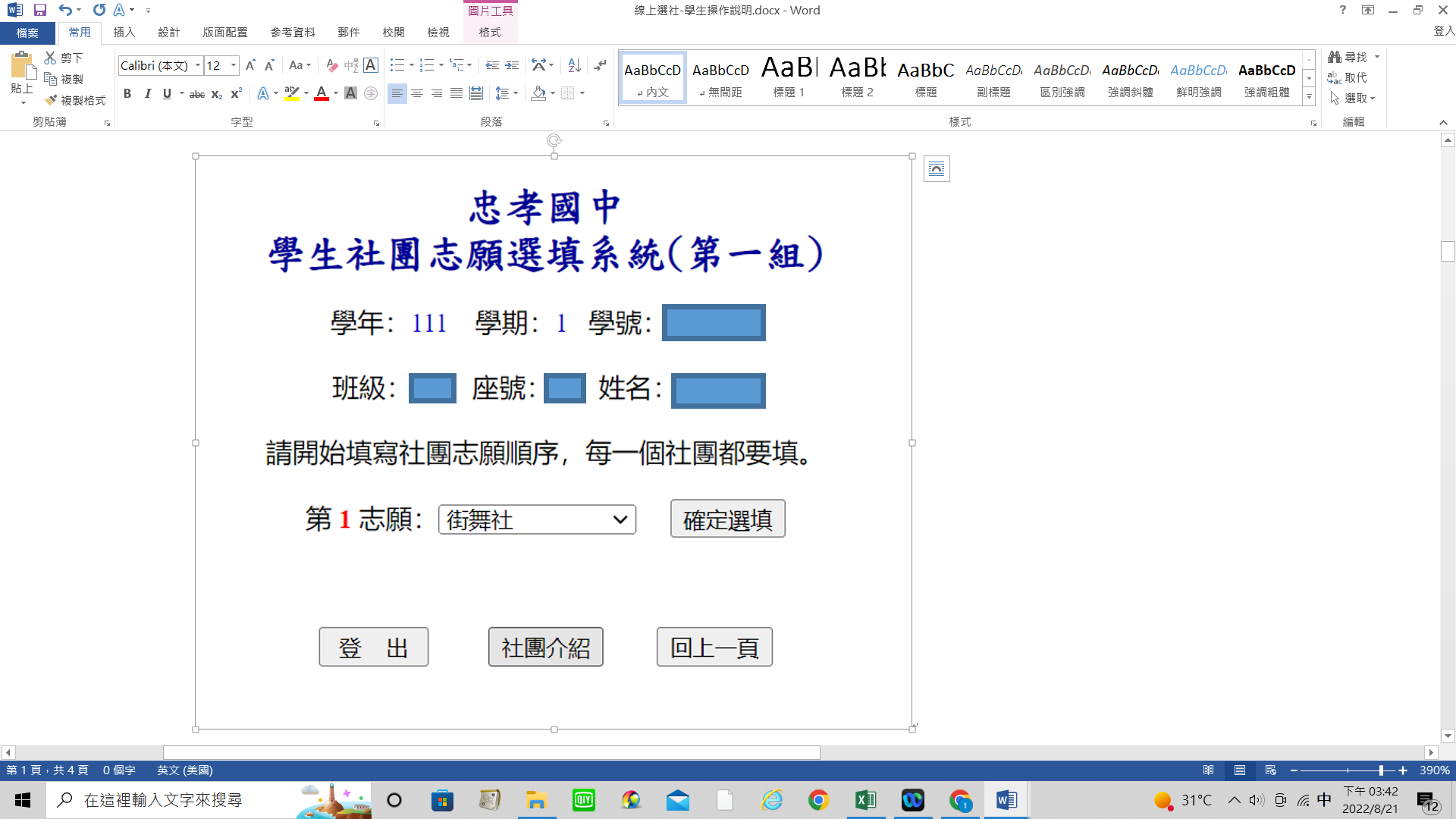 步驟3.請留意下圖說明，按照自己預先排定順序選填，
           可以在右邊進行刪除，在左邊重新點選。
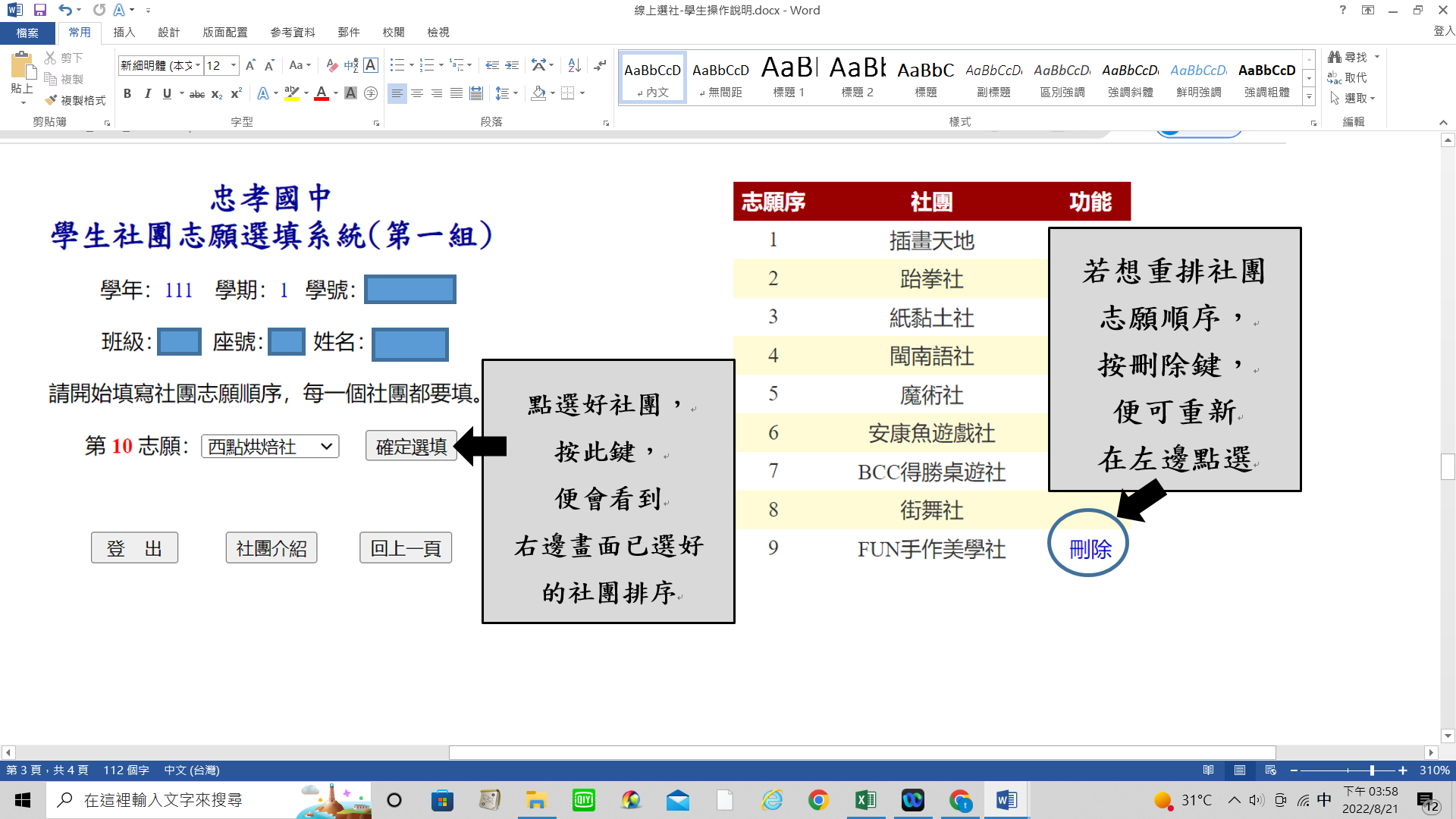 步驟4.確認志願序都正確，才按下「完成選填」鍵，完成選社流程。
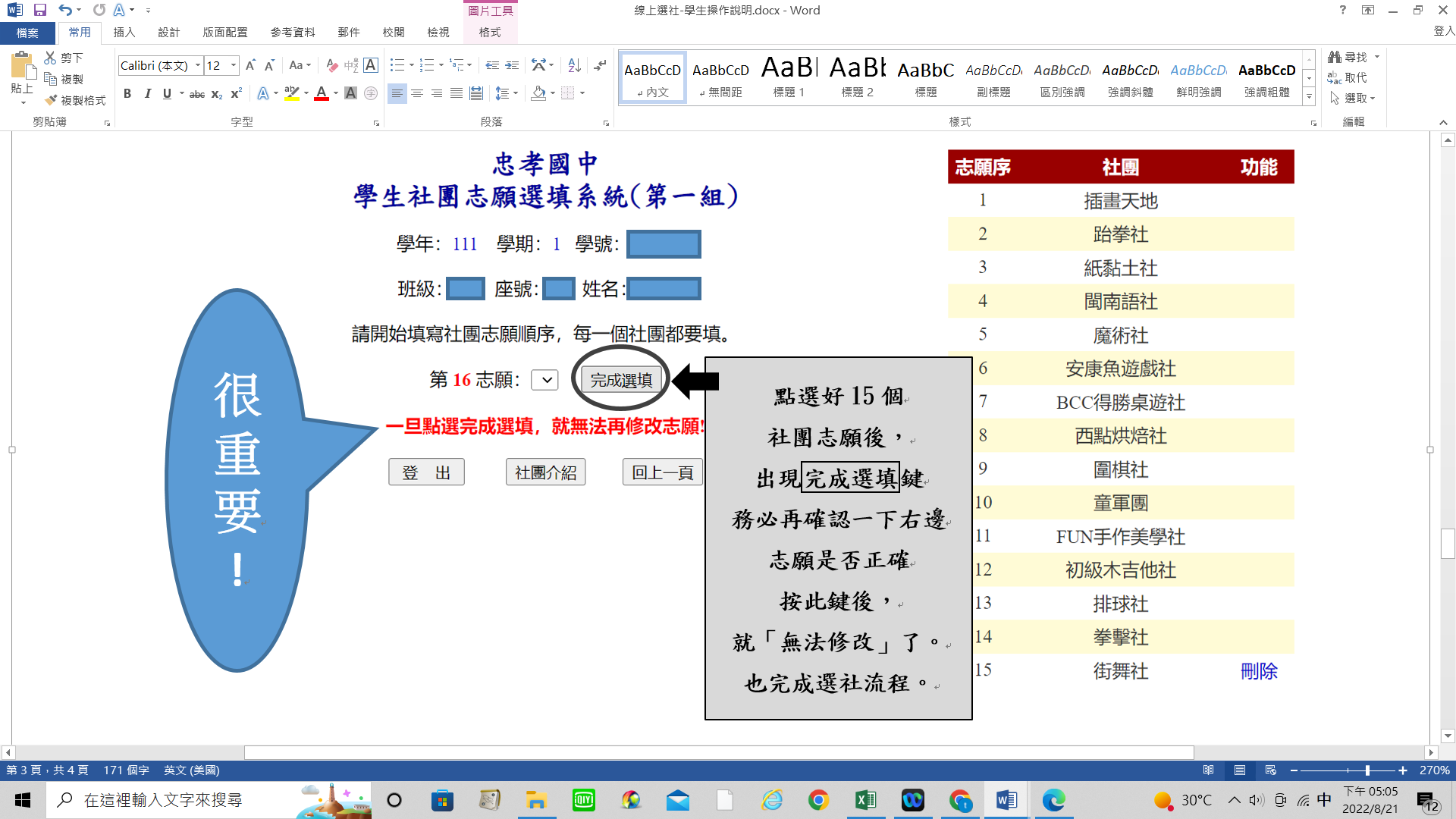